WP1 Management
26 November 2018
Rome, Italy
Rainer Janssen, Cosette Khawaja
WIP Renewable Energies
Sylvensteinstr. 2 
81369 Munich 
www.wip-munich.de
Ömer Ceylan, Peter Gyuris
GEONARDO
Zahony utca 7
H-1031 Budapest
www.geonardo.com
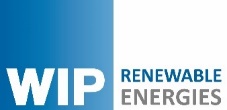 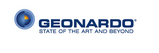 Project idea
Assess the viability of using underutilised land (contaminated, abandoned, marginal, fallow land etc.) for sustainable bioenergy feedstock production

Develop a strategy for building up competetive and sustainable local supply chains

No effect on the supply of food and feed

No interference with land used for recreational and conservation purposes
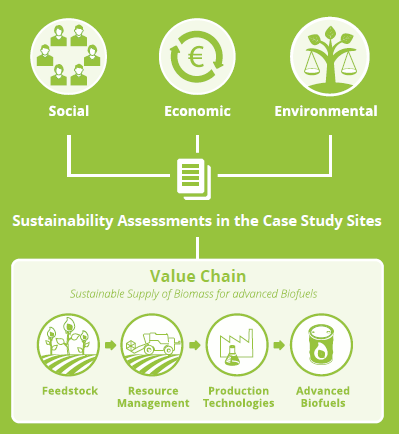 Project Consortium
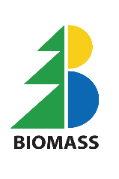 WIP Renewable EnergiesContact: Rainer Janssen, Cosette Khawaja, Dominik Rutz
Scientific Engineering Centre “Biomass“ LtdContact: Oleksandra Triyboi
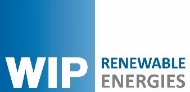 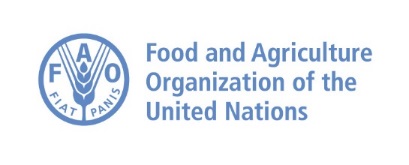 Food and Agriculture Organisation of the United NationsContact: Marco Colangeli, Lorenzo Taverno
Center for Promotion of Clean and Efficient EnergyContact: Nicoleta Ion
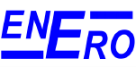 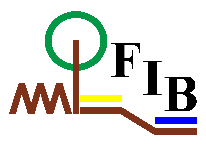 Geonardo Environmental Technologies Ltd.Contact: Ömer Ceylan, Peter Gyuris, Attila Udersky
Forschungsinstitut für Bergbaufolgelandschaften e.V.
Contact: Dirk Knoche, Raul Köhler
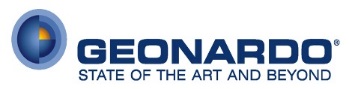 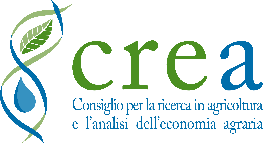 Consiglio per la Ricerca in Agricoltura e l‘Analisi dell‘Economia AgrariaContact: Guido Bonati
Polish Biomass AssociationContact: Maria Smietanka, Magdalena Rogulska
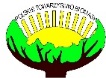 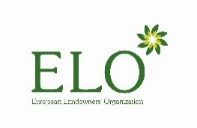 Biochemtex SpaContact: Stefania Pescarolo
European Landowners‘ OrganizationContact: Marie-Alice Budniok
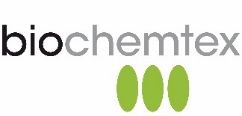 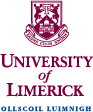 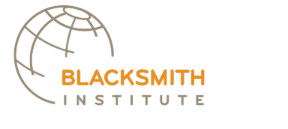 Blacksmith Initiative - UKContact: Valeriia Kovach
University of LimerickContact: JJ Lehay
Overall project coordination
WP-Leaders are responsible for coordinating the progress in WPs

Interim Report was submitted on 28th August and accepted after the resubmission  

Interim payment was transferred to the consortium partners

Final report will be submitted before 28 February 2019

Final payment will be transferred after acceptance of the report.
Problems
BIOCHEMTEX Status

University of Limerick Status
Review meeting
The meeting took place on 28th September in Brussels at ELO’s offices

WIP, GEO, FAO, Biochemtex, CREA, 2 representatives from INEA and 1 representative from DG Research attended the meeting 

The interim technical report and financial report were re-submitted as some details had to be added after the review meeting

The final review meeting will take place on 21 February in Brussels 
      (Place: ELO’s offices?)
Communication with the EC
Project officer at INEA – Mrs. Olja Kristic

WIP makes all communication to INEA

No direct communication between INEA and partners

Coordinators meeting took place on 18th January 2018 in Brussels
Work Packages
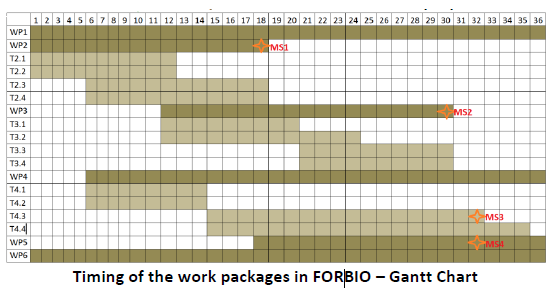 Management - WIP/GEO
Feasibility - CTXI
Sustainability - FAO
Barriers  - FAO
Knowledge transfer - WIP
Diss.&Exploitation - GEO
WP 2 - Feasibility – ended in June 2017
WP 3 - Sustainability – started in January 2017
WP 4 - Barriers - started in June 2016
WP 5 - Knowledge transfer – started in June 2017
Deliverables
Each partner is responsible for his own deliverables

Responsibility of joint deliverables is within the authors

WP-leaders shall make the first review of the deliverables

GEO and WIP will make the final review

WIP will upload deliverables on the system

Deliverables shall be uploaded to the Participant portal 
http://ec.europa.eu/research/participants/portal/desktop/en/home.html
Status of deliverables in ECAS system
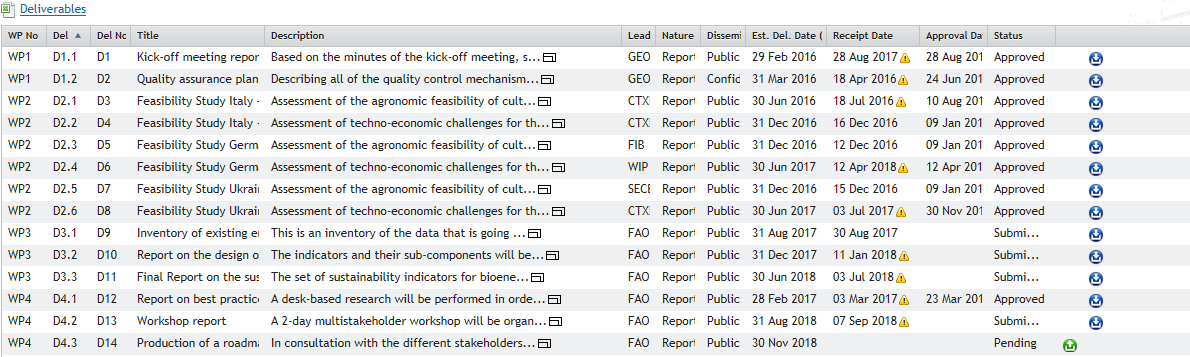 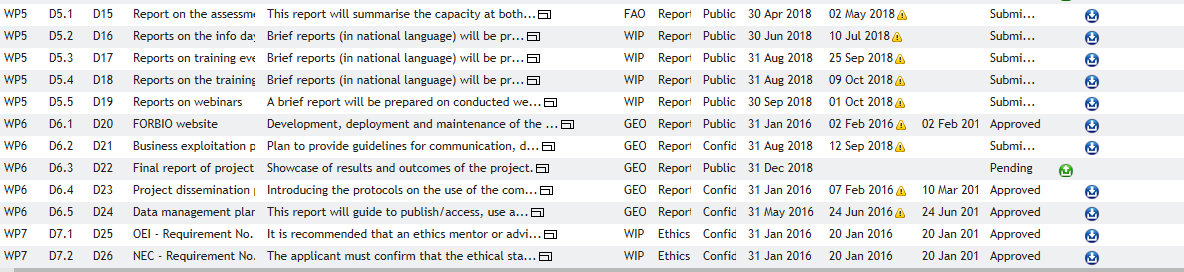 Not submitted
Submitted, not approved
Status on deliverables
Deliverable 6.5 - Data Management Plan
PO asked to update it 
“Although not foreseen in the DoA, the consortium is advised to update the communication and dissemination plan and the data management plan It is also recommended to include multiple language option on the project website”. 
Attila sent an e-mail on 20.09.2018 for possible comments or updates from partners. Status?
Reporting
Report 1: Interim Report (technical and financial report) 
	- reporting period (month 1-18; 01.01. 2016 – 30.06.2017)
	- submitted on 28th August 2017; resubmitted in November 2017; accepted in 	December 

Report 2: Final Report (technical and financial report) 
                   - reporting period (month 18-36; 30.06.2017-31.12.2018)
	 - the coordinator must submit a periodic report within 60 days following the 	end of each reporting period (28 February 2019)
	
WIP will inform partners regularly about final reporting, financial issues, etc.

Check the presentation of Christine on financial issues at the Kick-off-Meeting

Template for time recording was provided by WIP
Ethical mentor
Mr. Sasha Kuhrau – expert on data protection and security 
      
INEA  approved

Budget is reserved to support the services of the Ethics mentor

No specific data protection and security issues were detected in Months 1-18 (interim reporting period)
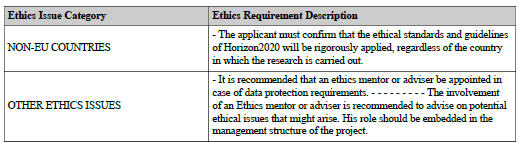 Advisory board
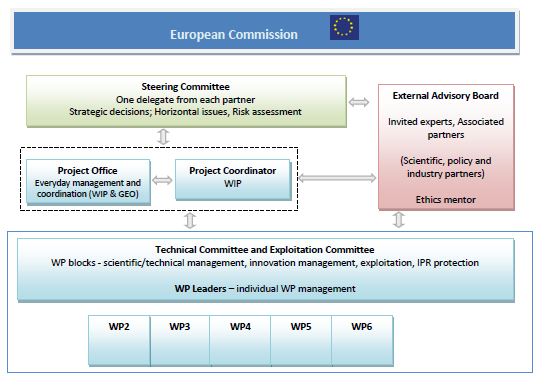 1-2 delegates per country

WIP sent a table

Official invitation letter

Communication: e-mail, phone
Steering committee
Representatives – one from each partner

SC meetings are an integral part of the project meetings

Dedicated SC meetings only „on demand“

SC meeting after the project meeting, additional 30 min. - optional
Project meetings
Kick off meeting,  14-15th January 2016, Budapest, Hungary

1st Progress meeting, 12th October 2016, Sardinia, Italy

2nd Progress meeting, 10-11th April 2017, Munich, Germany 

3rd Progress meeting, 5th September 2017, Finsterwalde, Germany

4th Progress meeting, 20 February 2018, Kiev, Ukraine

Final project meeting and final workshop in Rome
Thank you for your attention!
Ömer Ceylan, Peter Gyuris
GEONARDO
Zahony utca 7
H-1031 Budapest
www.geonardo.com
Rainer Janssen, Cosette Khawaja
WIP Renewable Energies
Sylvensteinstr. 2 
81369 Munich 
www.wip-munich.de
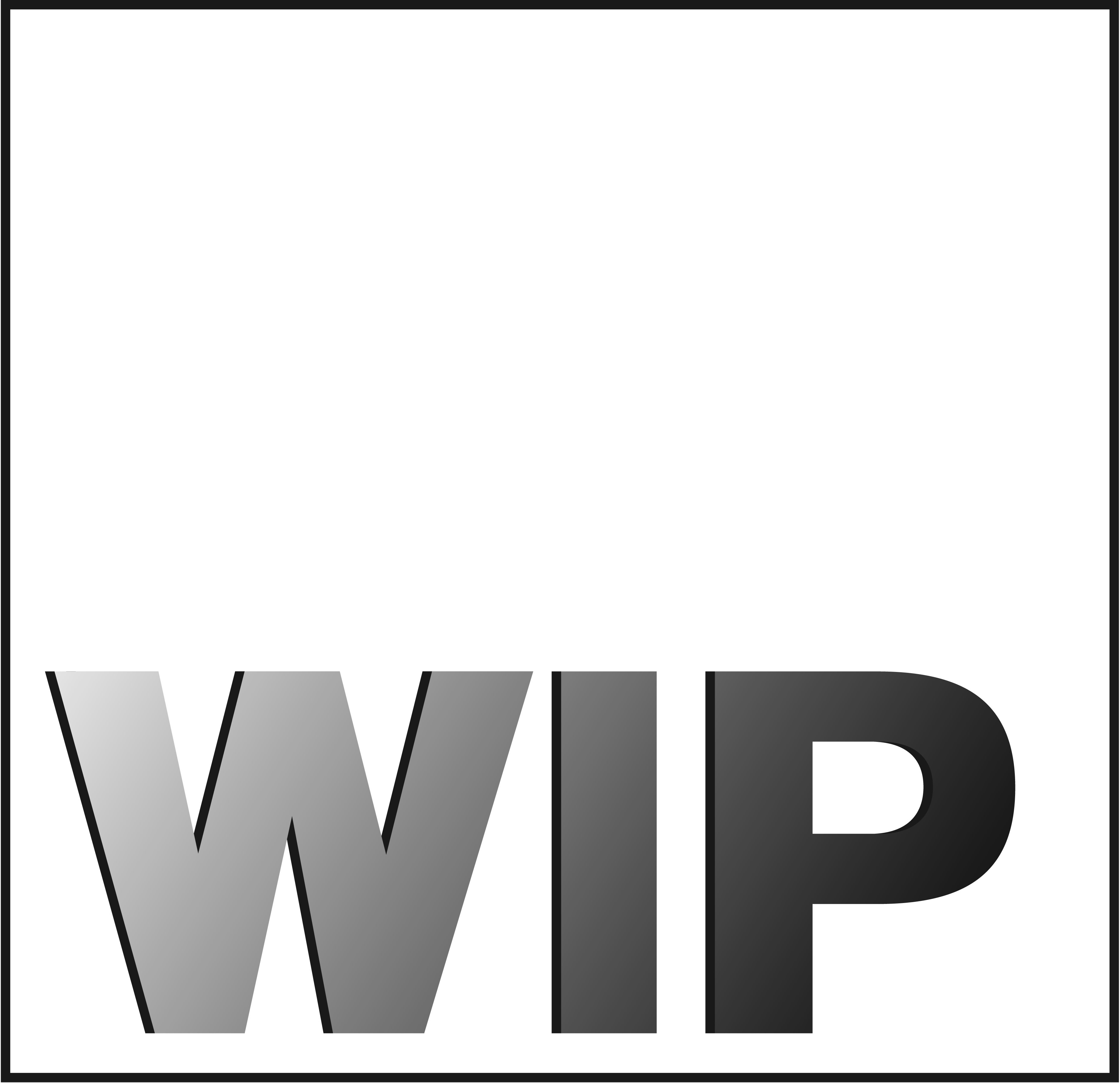 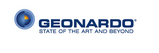 http://www.forbio-project.eu